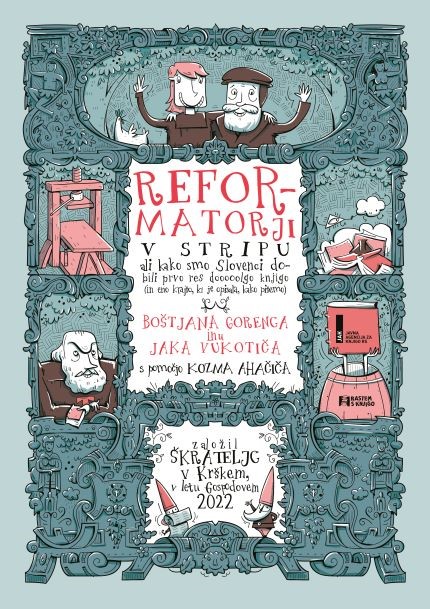 Rastem s knjigo
2022/2023
1. Kdaj se je rodil pisatelj  in prevajalec Boštjan Gorenc - Pižama?
Leta 1978
Leta 1977
Leta 1976
ŽAL JE ODGOVOR NAPAČEN.
Na vprašanje si narobe odgovoril/-a. 

   S klikom na spodnjo povezavo se vrneš na vprašanje.


                       Nazaj na vprašanje
Bravo!
Odgovor je pravilen!
                   Za naslednje vprašanje klikni …


                   … tukaj!
2. Kje se je rodil Boštjan Gorenc - Pižama?
V Kranju
V Celju
V Ljubljani
ŽAL JE ODGOVOR NAPAČEN.
Na vprašanje si narobe odgovoril/-a. 

   S klikom na spodnjo povezavo se vrneš na vprašanje.


                       Nazaj na vprašanje
Bravo!
Odgovor je pravilen!
                   Za naslednje vprašanje klikni …


                   … tukaj!
3. Boštjan Gorenc – Pižama je:
Pisatelj, prevajalce, komik, raper, igralec
Predvsem pesnik in prevajalec
Prevajalec, igralec in pesnik
ŽAL JE ODGOVOR NAPAČEN.
Na vprašanje si narobe odgovoril/-a. 

   S klikom na spodnjo povezavo se vrneš na vprašanje.


                       Nazaj na vprašanje
Bravo!
Odgovor je pravilen!
                   Za naslednje vprašanje klikni …


                   … tukaj!
4. Kot prevajalec se ukvarja predvsem z otroško in fantazijsko literaturo.
Res je.
Ni res.
ŽAL JE ODGOVOR NAPAČEN.
Na vprašanje si narobe odgovoril/-a. 

   S klikom na spodnjo povezavo se vrneš na vprašanje.


                       Nazaj na vprašanje
Bravo!
Odgovor je pravilen!
                   Za naslednje vprašanje klikni …


                   … tukaj!
5. Katero serijo knjig je prevedel?
Serija knjig Pet prijateljev
Serija knjig Grozni Gašper
Kapitan Gatnik, Pesem ledu in ognja, Gospod Gnilc
ŽAL JE ODGOVOR NAPAČEN.
Na vprašanje si narobe odgovoril/-a. 

   S klikom na spodnjo povezavo se vrneš na vprašanje.


                       Nazaj na vprašanje
Bravo!
Odgovor je pravilen!
                   Za naslednje vprašanje klikni …


                   … tukaj!
6. V študijskih letih se je spoznal tudi z gledališko improvizacijo.
Res je.
Ni res.
ŽAL JE ODGOVOR NAPAČEN.
Na vprašanje si narobe odgovoril/-a. 

   S klikom na spodnjo povezavo se vrneš na vprašanje.


                       Nazaj na vprašanje
Bravo!
Odgovor je pravilen!
                   Za naslednje vprašanje klikni …


                   … tukaj!
7. Dr. Kozma Ahačič je:
pisatelj
prevajalec
jezikoslovec
ŽAL JE ODGOVOR NAPAČEN.
Na vprašanje si narobe odgovoril/-a. 

   S klikom na spodnjo povezavo se vrneš na vprašanje.


                       Nazaj na vprašanje
Bravo!
Odgovor je pravilen!
                   Za naslednje vprašanje klikni …


                   … tukaj!
8. Projekt Rastem s knjigo poteka za sedmošolce letos že …
petnajstič.
šestnajstič.
sedemnajstič.
ŽAL JE ODGOVOR NAPAČEN.
Na vprašanje si narobe odgovoril/-a. 

   S klikom na spodnjo povezavo se vrneš na vprašanje.


                       Nazaj na vprašanje
Bravo!
Odgovor je pravilen!
                   Za naslednje vprašanje klikni …


                   … tukaj!
9. Uradni začetek projekta je 8. februarja, ko je …
… svetovni dan knjige.
… mednarodni dan pismenosti.
… mednarodni dan knjig za otroke.
ŽAL JE ODGOVOR NAPAČEN.
Na vprašanje si narobe odgovoril/-a. 

   S klikom na spodnjo povezavo se vrneš na vprašanje.


                       Nazaj na vprašanje
Bravo!
Odgovor je pravilen!
                   Za naslednje vprašanje klikni …


                   … tukaj!
10. V okviru projekta prejmejo v dar knjige …
… sedmošolci.
… vsi osnovnošolci in srednješolci.
… sedmošolci in dijaki prvih letnikov srednjih šol.
ŽAL JE ODGOVOR NAPAČEN.
Na vprašanje si narobe odgovoril/-a. 

   S klikom na spodnjo povezavo se vrneš na vprašanje.


                       Nazaj na vprašanje
Bravo!
Odgovor je pravilen!
                   Za nadaljevanje klikni …


                   … tukaj!
Čestitam!Prišel/-la si do konca kviza  